Тема 2.3 Практическая реализация мероприятия
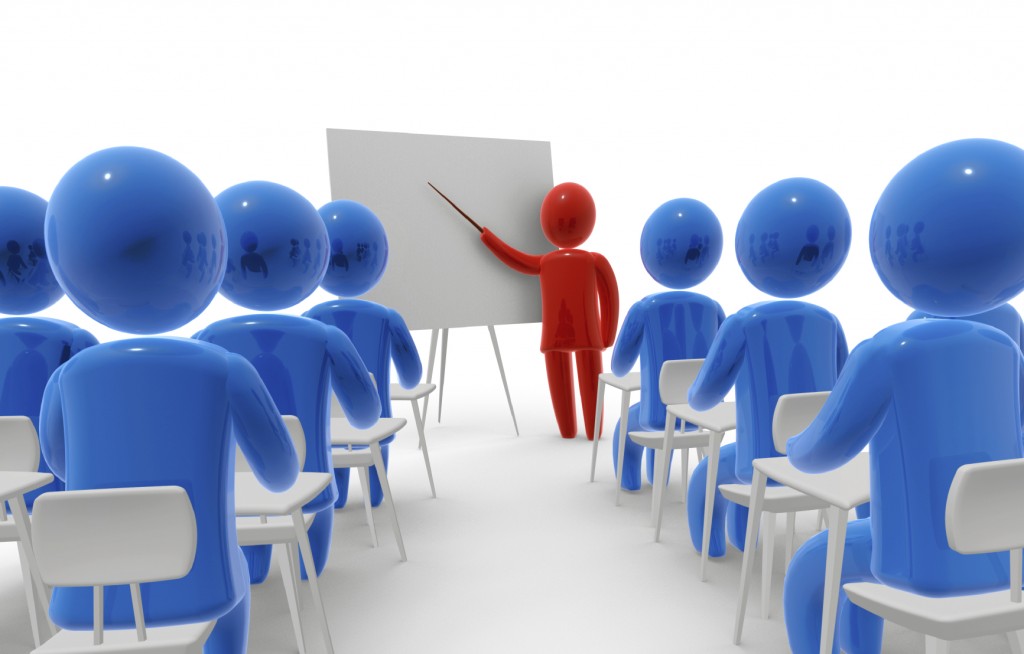 Массовыми мероприятиями являются:
Иное массовое мероприятие - спортивное, культурно-массовое, иное зрелищное мероприятие, религиозное мероприятие, проводимые в специально на предназначенных для этой цели местах, под открытым небом, либо в помещении
Массовое мероприятие - это заранее спланированное и определенное по месту, времени, количеству участников и причинам собрание людей, носящее характер праздника, культурного или рекламного мероприятия, либо деловой встречи.
В зависимости от и задач массовые мероприятия можно разделить на следующие виды:
Виды мероприятий в зависимости от задач
Рекламно-коммерческие :
Деловые встречи :
Эффективность праздника объясняется взаимосвязью его функций:
выделение какой-либо из функций в качестве доминирующей разрушает целостность влияния данного феномена.
Проведение массового мероприятия невозможно без соответствующего разрешения
Заявление должно содержать:
Определение темы, постановка целей, уточнение аудитории. 
Составление плана. Определение хода и содержания мероприятия.  
Анализ и подбор литературы, приобретение, если необходимо, или поиск в других библиотеках. 
Составление рекомендательного списка. 
Определение методов и приемов. Разработка сценария. Подготовка дидактического и раздаточного материала, атрибутов, реквизита. 
Изготовление наглядного материала, плакатов и т.д. 
Проведение бесед, обзоров, лекций по теме. 
Определение участников (актеров, ведущих, судей и т.д.). 
Подготовка и распределение заданий, объяснение условий, правил или распределение ролей. Приобретение призов, грамот.
 Определение места, времени, даты проведения. 
Согласование с администрацией. 
Решение организационных вопросов.
1.Подготовительный этап
Массовое мероприятие пройдет успешно, если тщательно спланировать его организацию и подготовку на трех основных этапах.
Подготовка оформления. 
Подготовка и проверка оборудования и технических средств.
 Репетиция, корректировка сценария, 
Генеральная репетиция. 
Объявление, Приглашение зрителей, гостей.
Коррекционный этап
Оформление  зала. 
Установка оборудования, технических средств. 
Проведение мероприятия. 
Подведение (оглашение) итога. 
Анализ проведенного мероприятия (самоанализ). 
Возможное обсуждение коллегами, гостями. 
Описание опыта или разработка методических рекомендаций. 
Распространение опыта работы
Основной этап
Мероприятие пройдет результативно, если соблюдать основные требования к нему:
Обучение по программе «Технология создания массовых праздников и шоу-программ» успешно завершено!
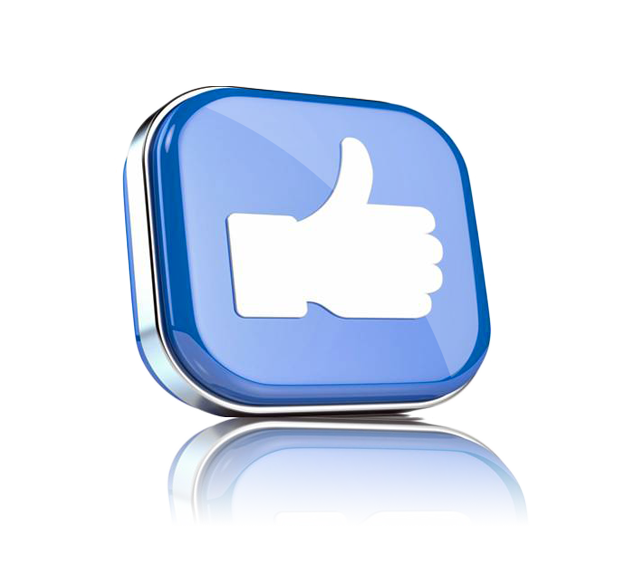 Примите наши поздравления!